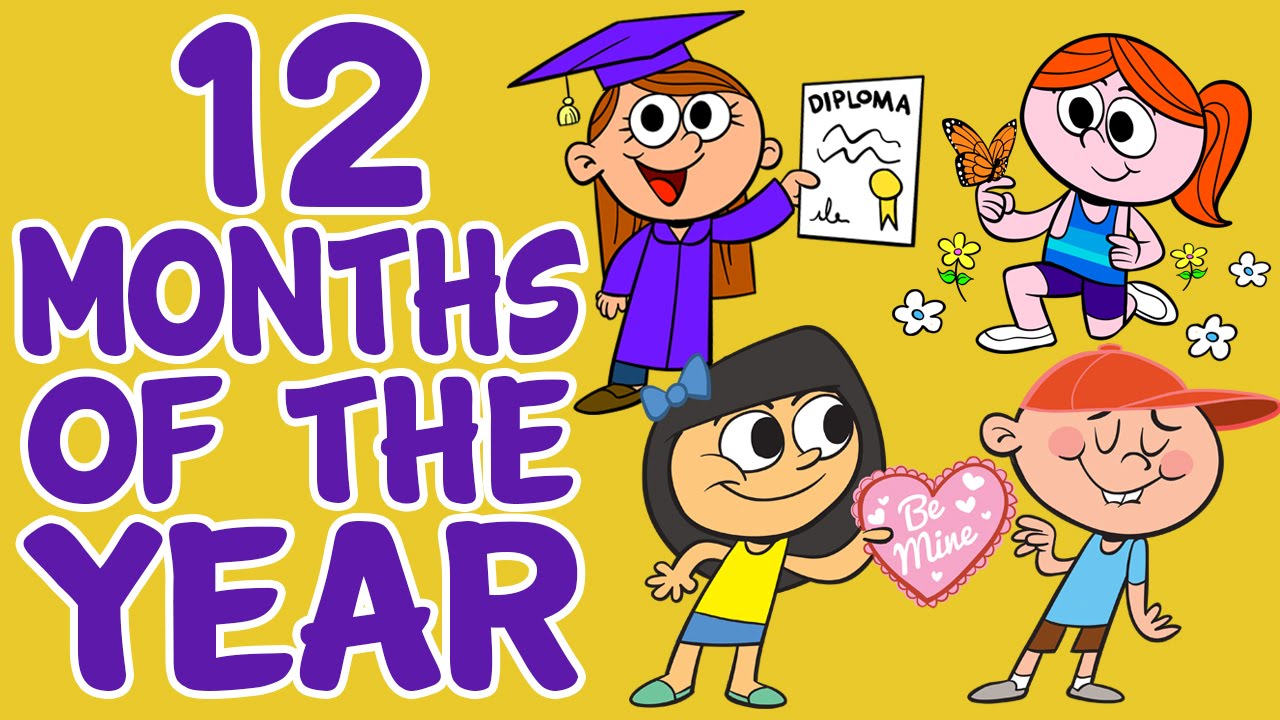 January - januar
February - februar
March - marec
April - april
May - maj
June - junij
July - julij
August - avgust
September - september
October - oktober
November - november
December - december